Организационные и технологические аспекты 
проведения исследования качества общеобразовательной подготовки обучающихся ОО СПО 11 октября 2018 года





Чистова Татьяна Васильевна,
заместитель директора
ГБУ ТО ЦОКО
03.10.2018
Нормативные документы
Письмо Федеральной службы по надзору в сфере образования и науки от 13.09.2018 № 05-340

План – график

Порядок проведения

приказ Министерства образования Тверской области (будет направлен позже)

           Организационно-техническое содействие в проведении исследования оказывает ГБУ ТО ЦОКО.  
   
Региональный координатор - Чистова Татьяна Васильевна, заместитель директора ГБУ ТО ЦОКО 
     (8 48 22 - 733-139, 8915 725 30 12).
Справочно об исследовании
Проводится в целях развития единого образовательного пространства в РФ и совершенствования единой системы оценки качества образования . 
Выборку осуществляет федеральный координатор – 750 обучающихся  I-х курсов из 12 ОО СПО региона по 23 специальностям  (на базе основного общего образования). 
Диагностическая работа проводится по 4 учебным предметам: «Русский язык», «Математика», «История», «Английский язык» 
      (на 90 минут) . 
Информация об исследовании, включая инструктивные  материалы, размещается на информационном ресурсе https:/spo.statgrad.org/ - каждой ОО будет предоставлен доступ в личный кабинет.
Результаты не используются для оценки деятельности преподавателей, ОО СПО, ОИВ. Могут быть использованы для анализа текущего состояния системы образования и формирования программ ее развития.
Организация проведения исследования
Тиражирование и комплектация материалов осуществляется региональным координатором.
Материалы исследования получает лицо, уполномоченное директором ОО СПО, не позднее 10 октября 2018 года.
Материалы содержат индивидуальные комплекты по числу участников –  3 бланка ответов (1 бланк ответов №1 и 2 бланка ответов С) и КИМ по соответствующему предмету.            
     На 1 аудиторию – 15 ИК.
Распределение участников по аудиториям осуществляется по предметам. 
          !!!допускается использование поточных аудиторий.
           В одной аудитории могут находиться обучающиеся на разных специальностях, но не более 15 чел.
Организация проведения исследования
В случае отличия фактической явки от планируемого числа участников, необходимо перераспределить участников с целью сохранения пропорции:
-математика – 30% фактически явившихся обучающихся по специальности;
-русский язык – 30%;
-история – 20%;
-английский язык – 20%;

Диагностическая работа проводится на 2-3 уроке.

По окончании работы все бланки ответов обучающихся упаковываются поаудиторно и направляются в отдел РЦОИ для сканирования: отдельно бланки ответов №1 в файл-вкладыше и бланки ответов С в файл-вкладыше .
           Количество бланков, передаваемых в центр сканирования, должно быть равно количеству бланков, полученных для проведения исследования.
         КИМы и черновики хранятся в ОО СПО.
Заполнение электронных форм

Заполнение форм с контекстными данными об участниках и электронных протоколов – 11.10.2018 (форма и протокол скачиваются и загружаются через личный кабинет).

Заполнение анкеты организаторами исследования  и преподавателями по каждому из предметов – 11-19.10.2018 (через личный кабинет).
Обучение специалистов - дистанционно  в срок до 10 октября

Организатор ОО СПО скачивает в личном кабинете  и выдает приглашения  для входа в систему дистанционного обучения указанным специалистам :
Организатор ОО СПО;
Преподаватели ОО СПО – организатор в аудитории (по суммарному количеству аудиторий);
Технический специалист;

Региональный координатор:
Независимые наблюдатели
Специалист по печати и сканированию КИМ
Эксперты по проверке работ
ВАЖНО!!!
Своевременное скачивание и ознакомление со всеми инструктивными материалами исследования; соблюдение сроков заполнения требуемой информации (электронных форм).

Подготовка приказа по ОО СПО с назначением лиц, ответственных за проведение исследования:
организатор исследования в ОО СПО (директор или заместитель);
организатор в аудитории – по одному организатору в аудитории (не более 15 чел.); назначается преподаватель данной ОО, не являющийся специалистом по предмету, по которому проводится исследование в данной аудитории;
технический специалист;

 Контроль за обучением назначенных специалистов – до 10.10.2018
        Сведения о прохождении обучения  также скачиваются в личном кабинете организатора ОО СПО.
Информационная система
                   http://spo.statgrad.org/
Информационная система http://spo.statgrad.org/
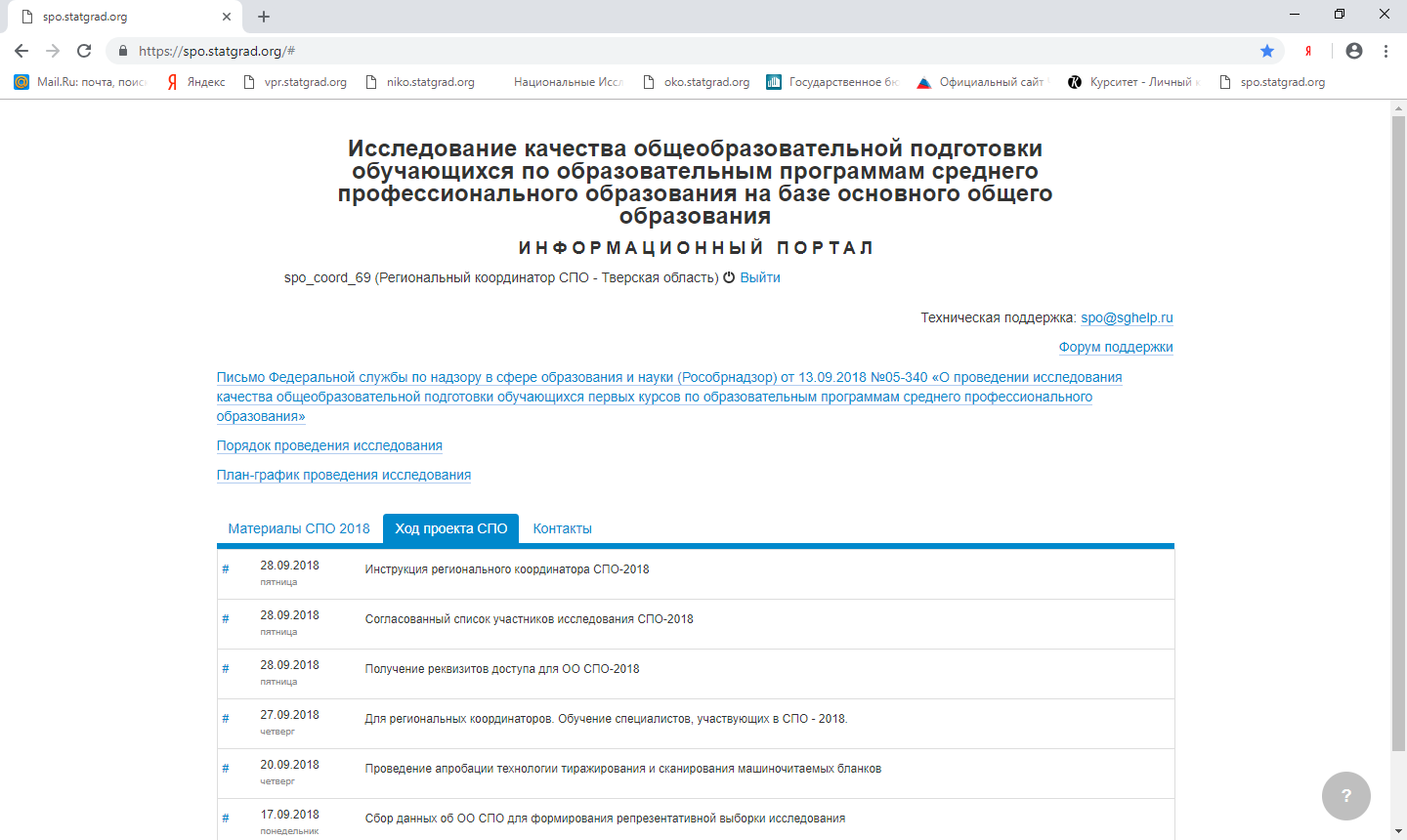 Для координаторов ОО СПО
Дистанционное обучение – Система Курситет
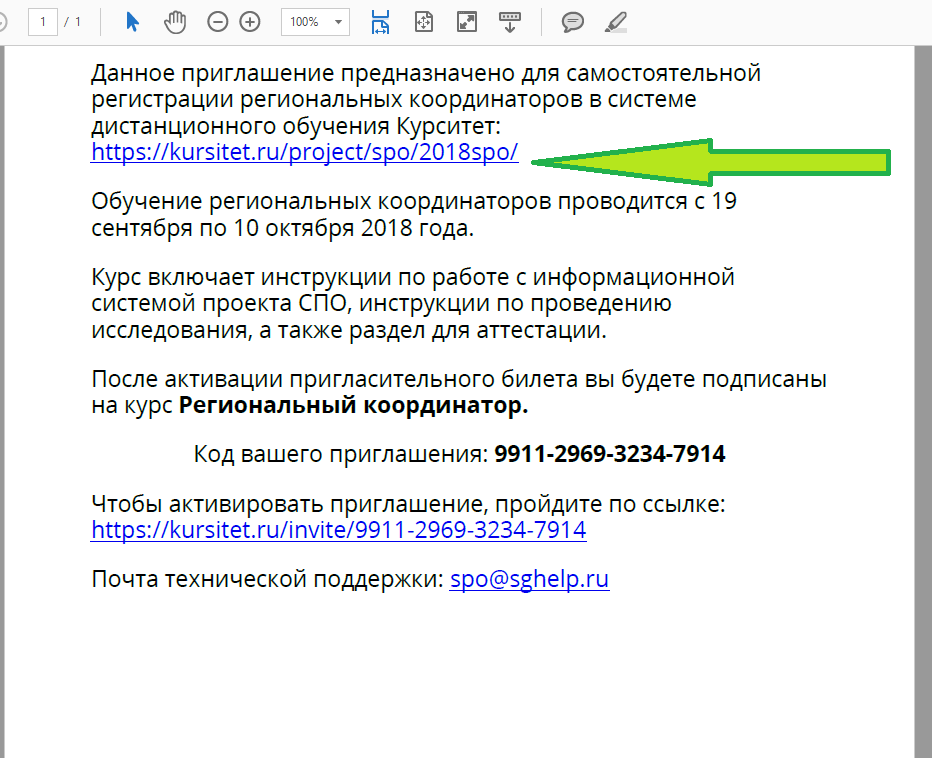 Дистанционное обучение – Система Курситет
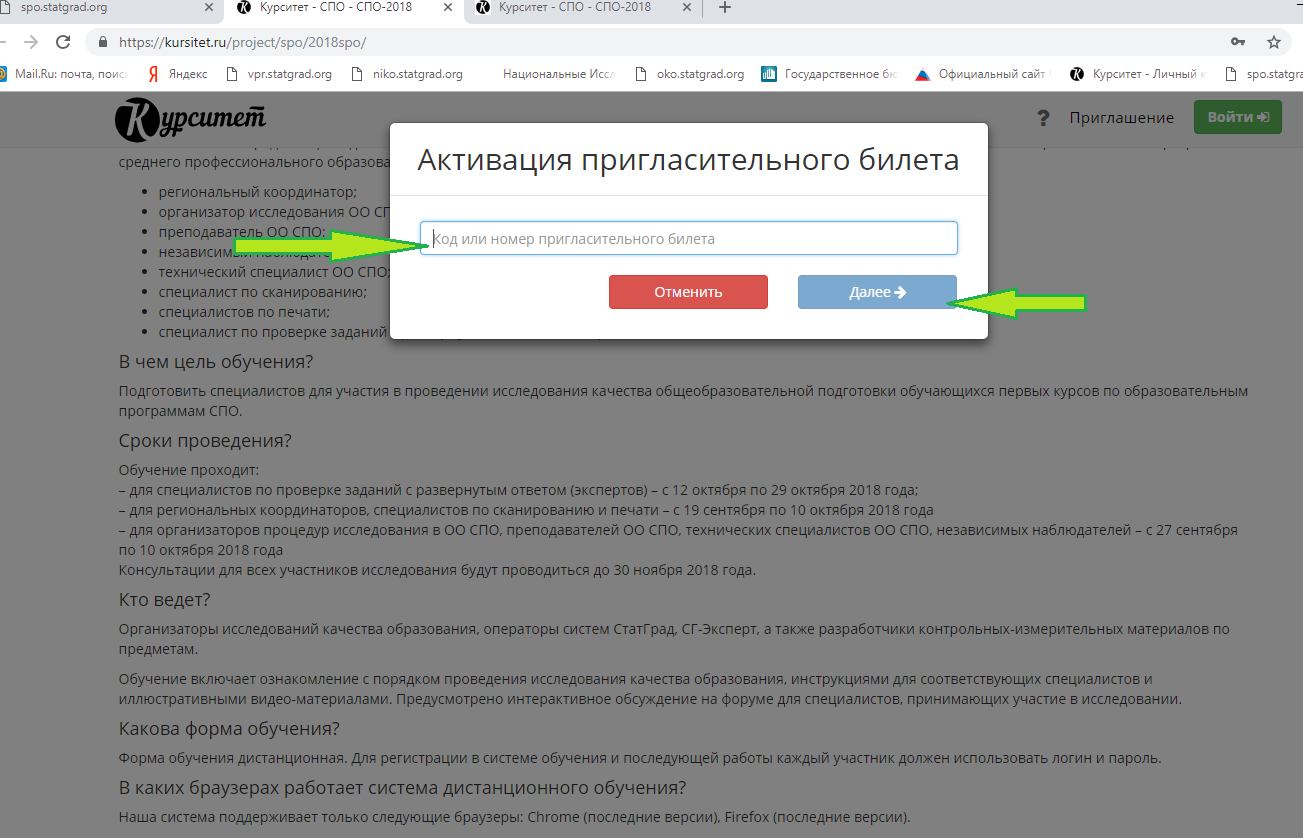 Дистанционное обучение – Система Курситет
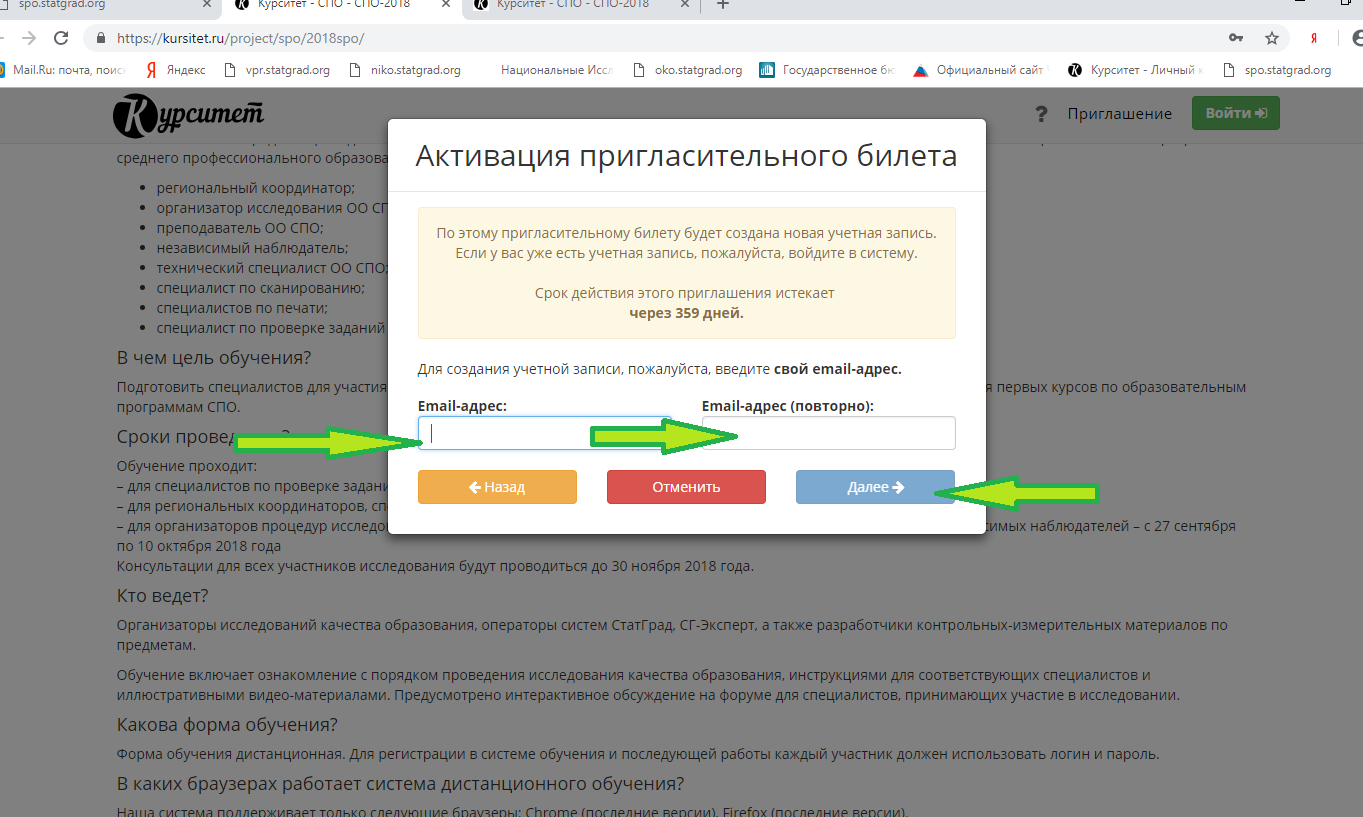 Дистанционное обучение – Система Курситет
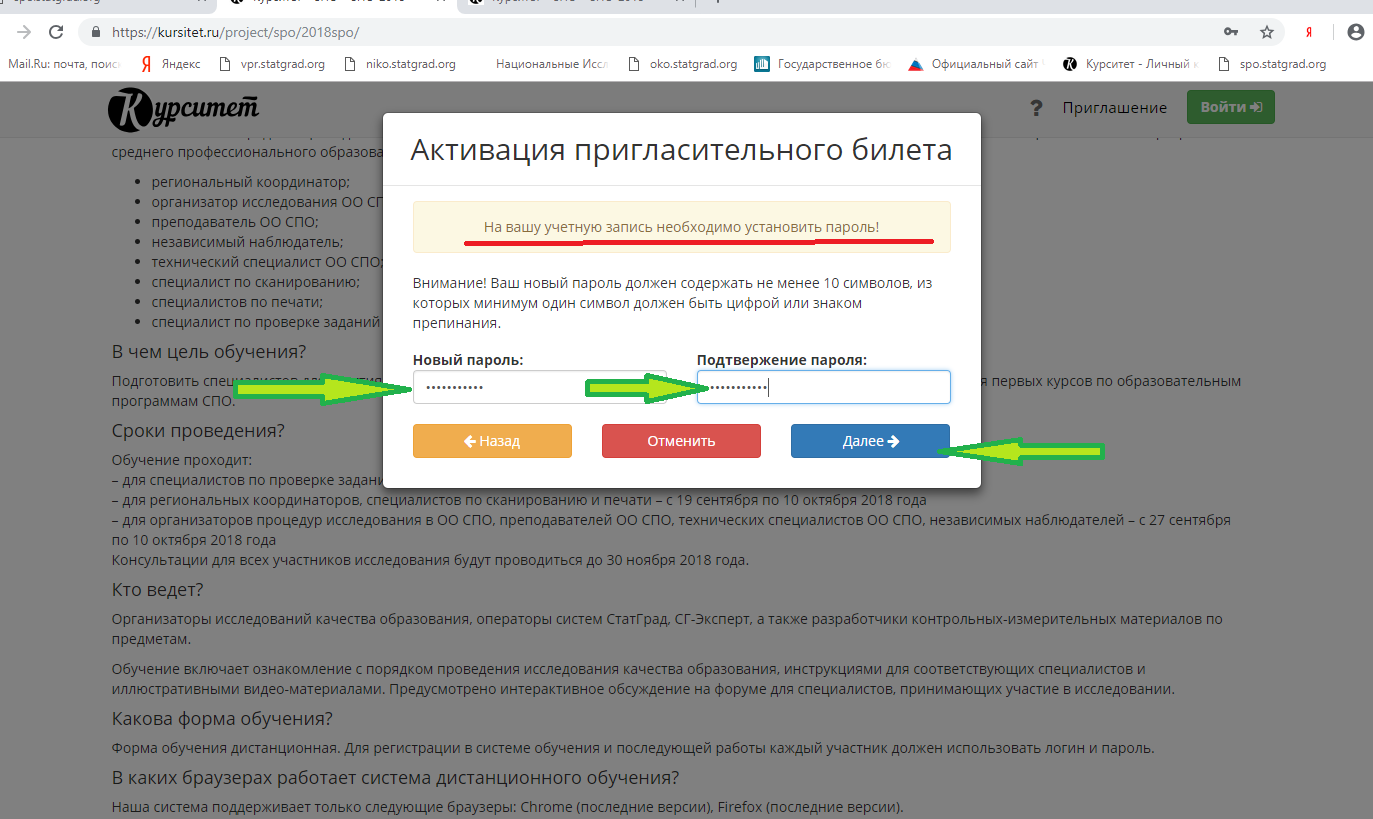 nikospo2018
Дистанционное обучение – Система Курситет
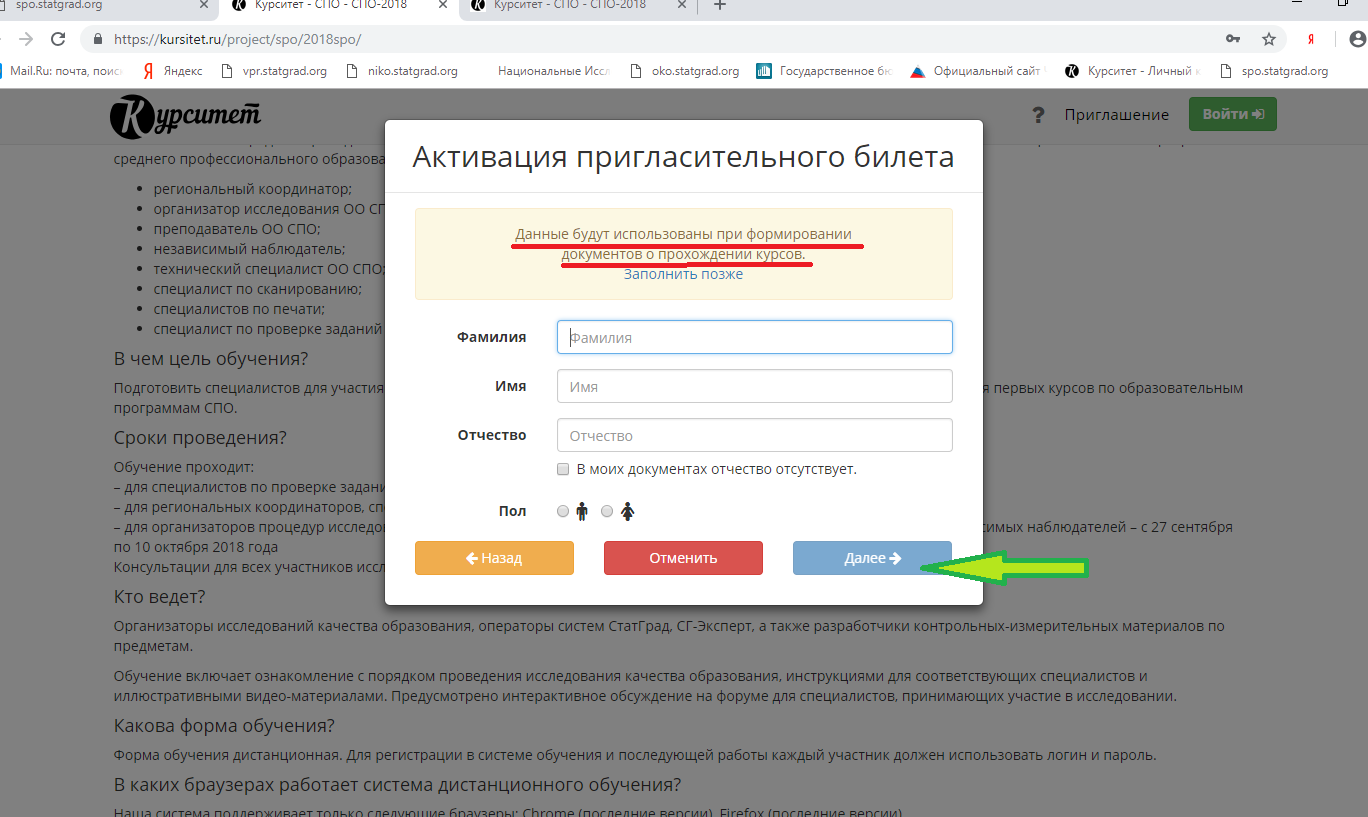 Дистанционное обучение – Система Курситет
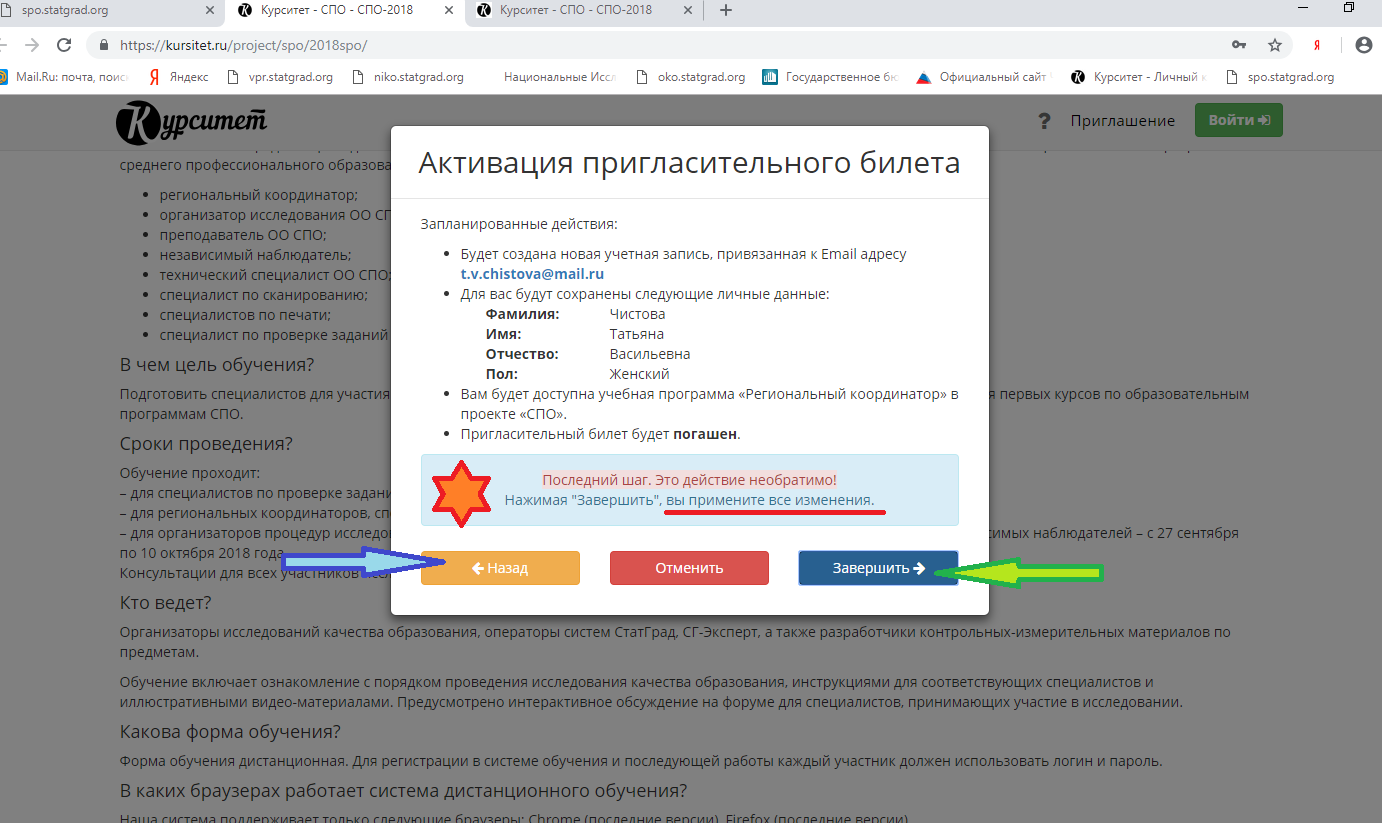 Дистанционное обучение – Система Курситет
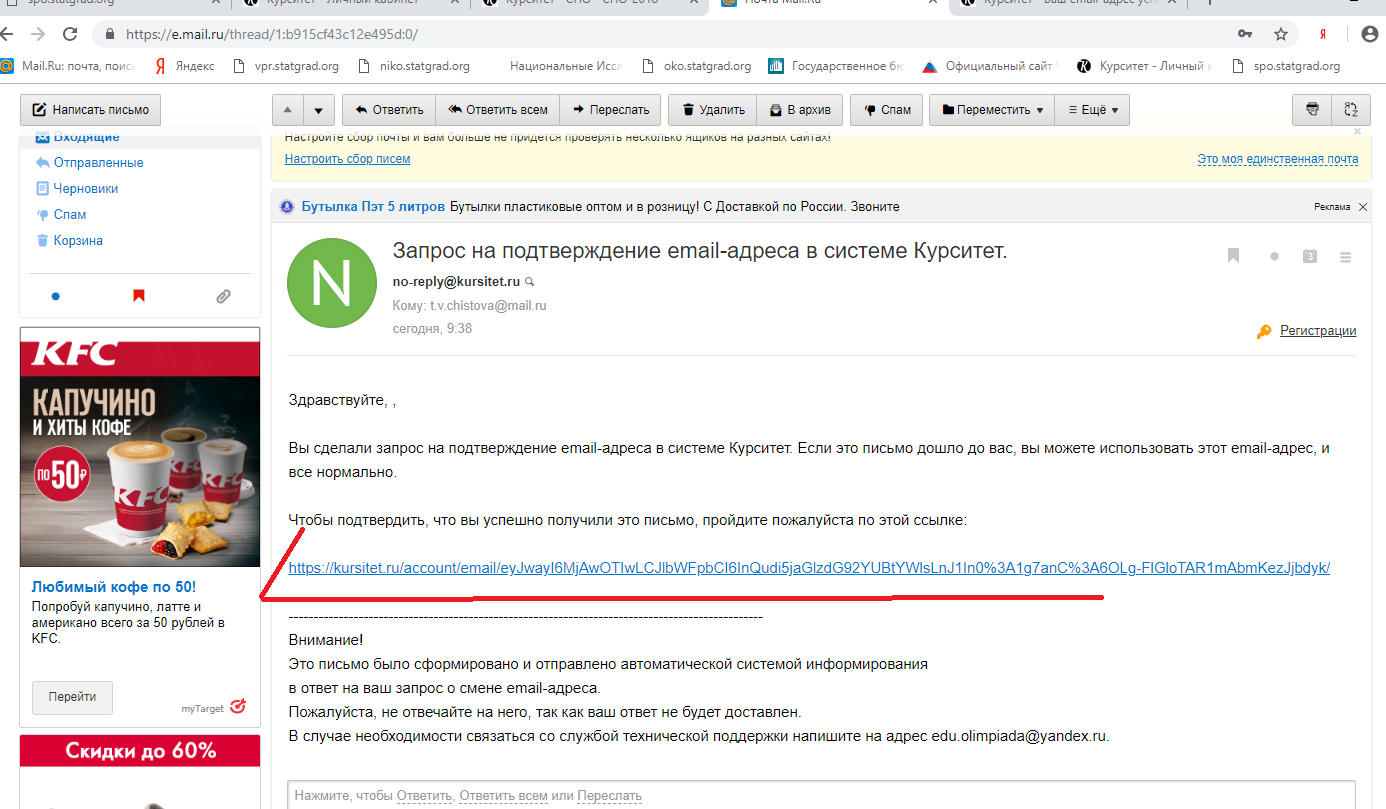 Дистанционное обучение – Система Курситет
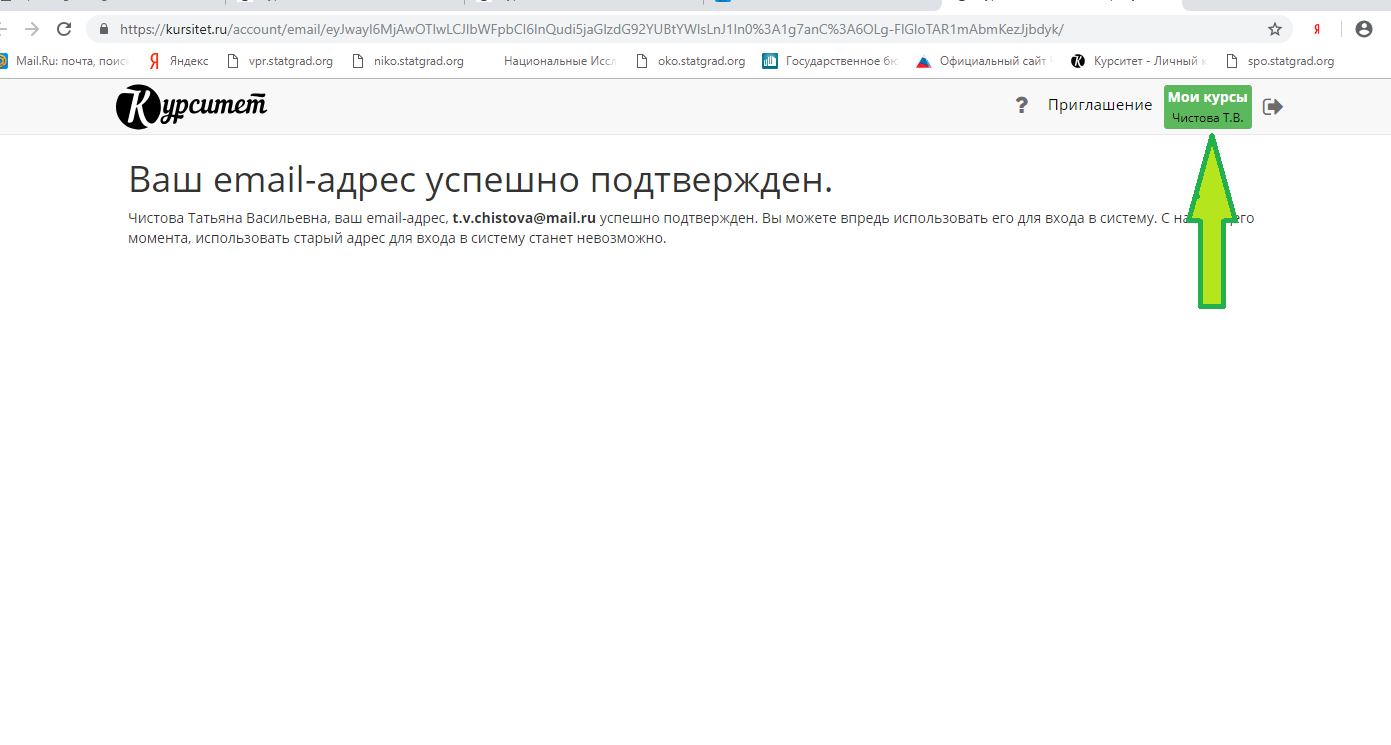 Дистанционное обучение – Система Курситет
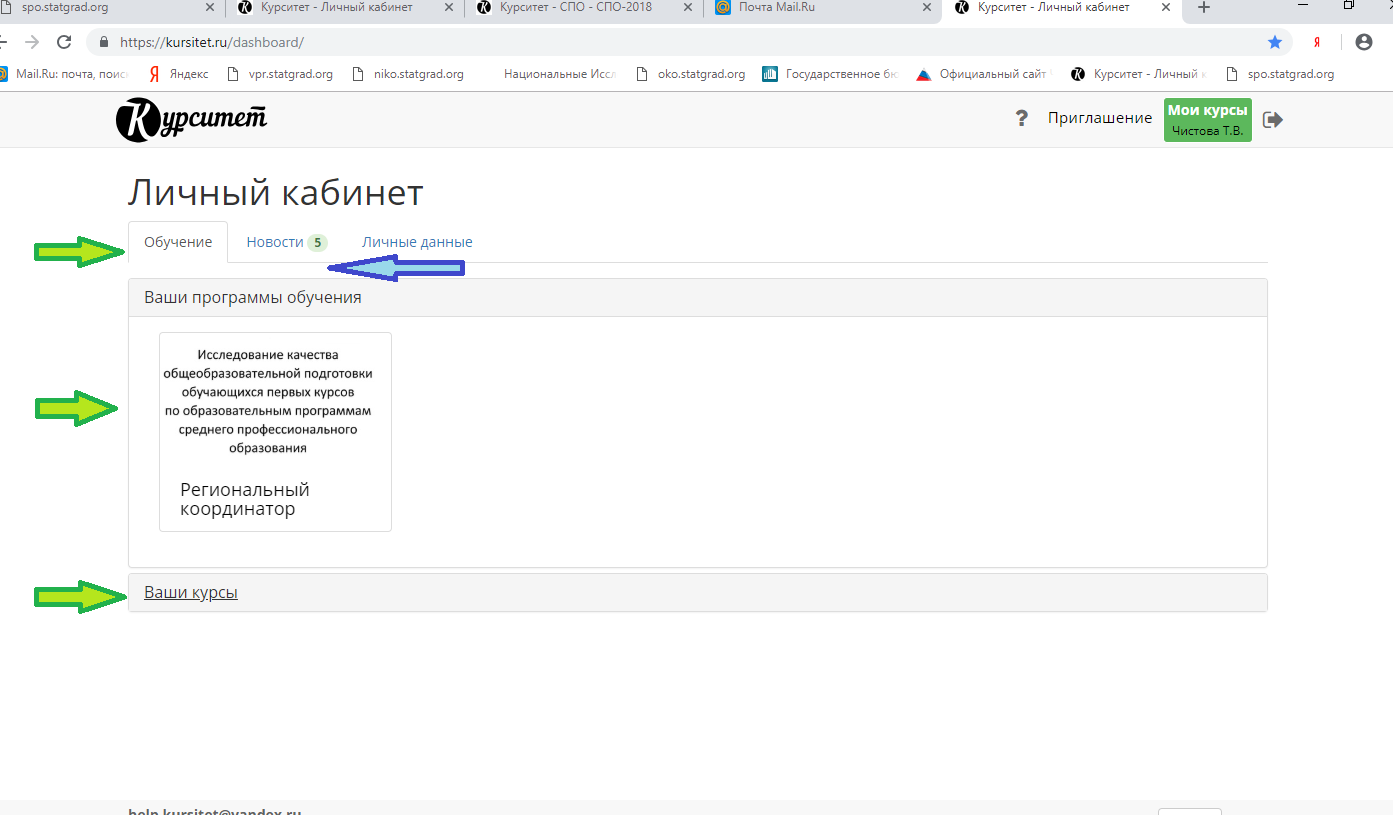 СПАСИБО ЗА ВНИМАНИЕ!